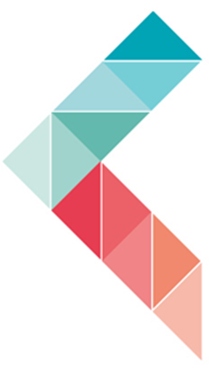 Performance Management:  Ratings Worksheet
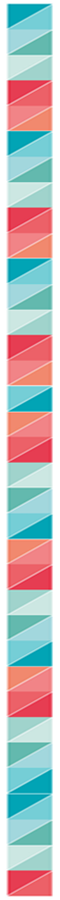